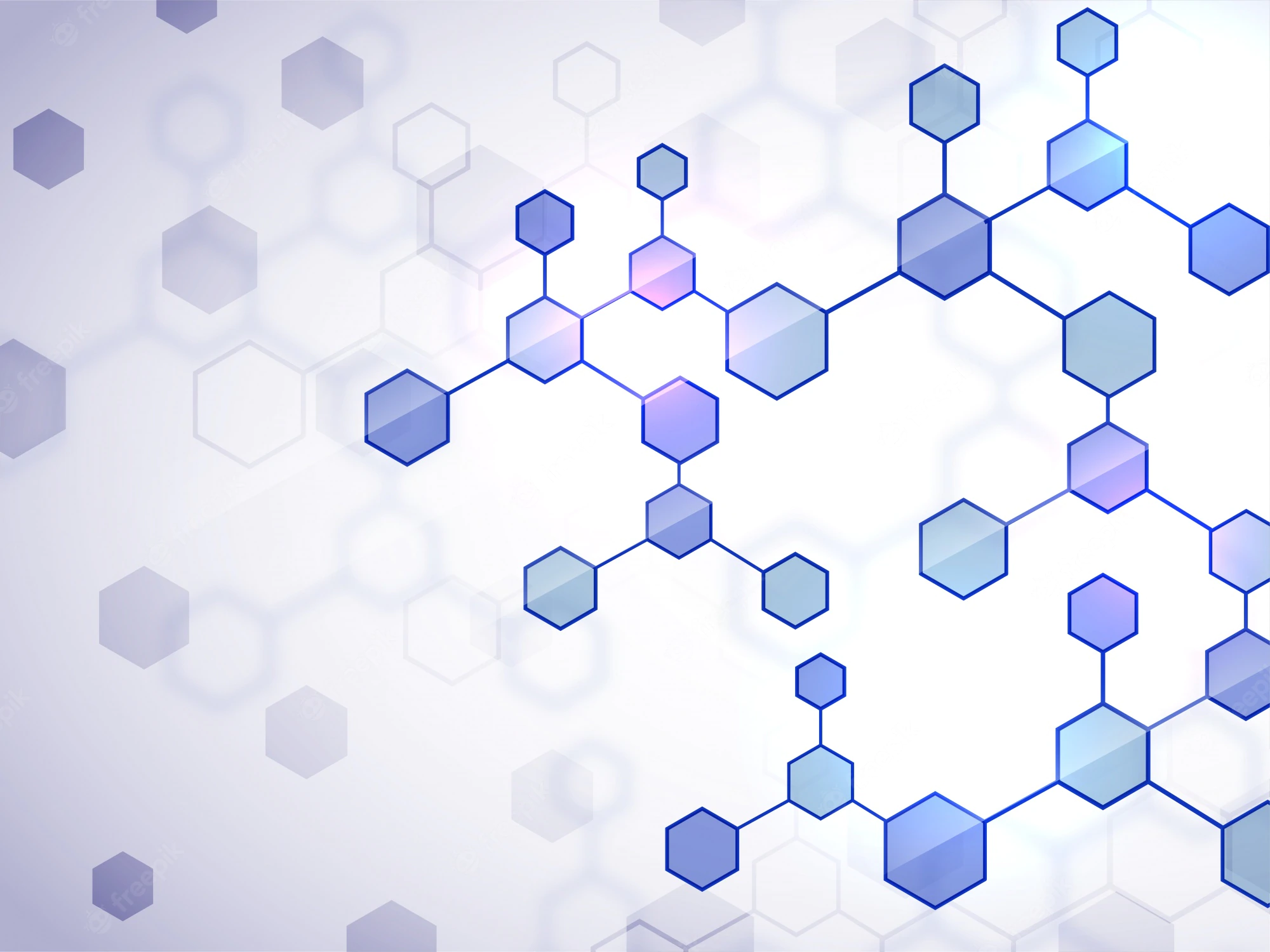 CHROMATOGRAPHIE D’EXCLUSION
INES
SAMIRA
SFIA
HANANE
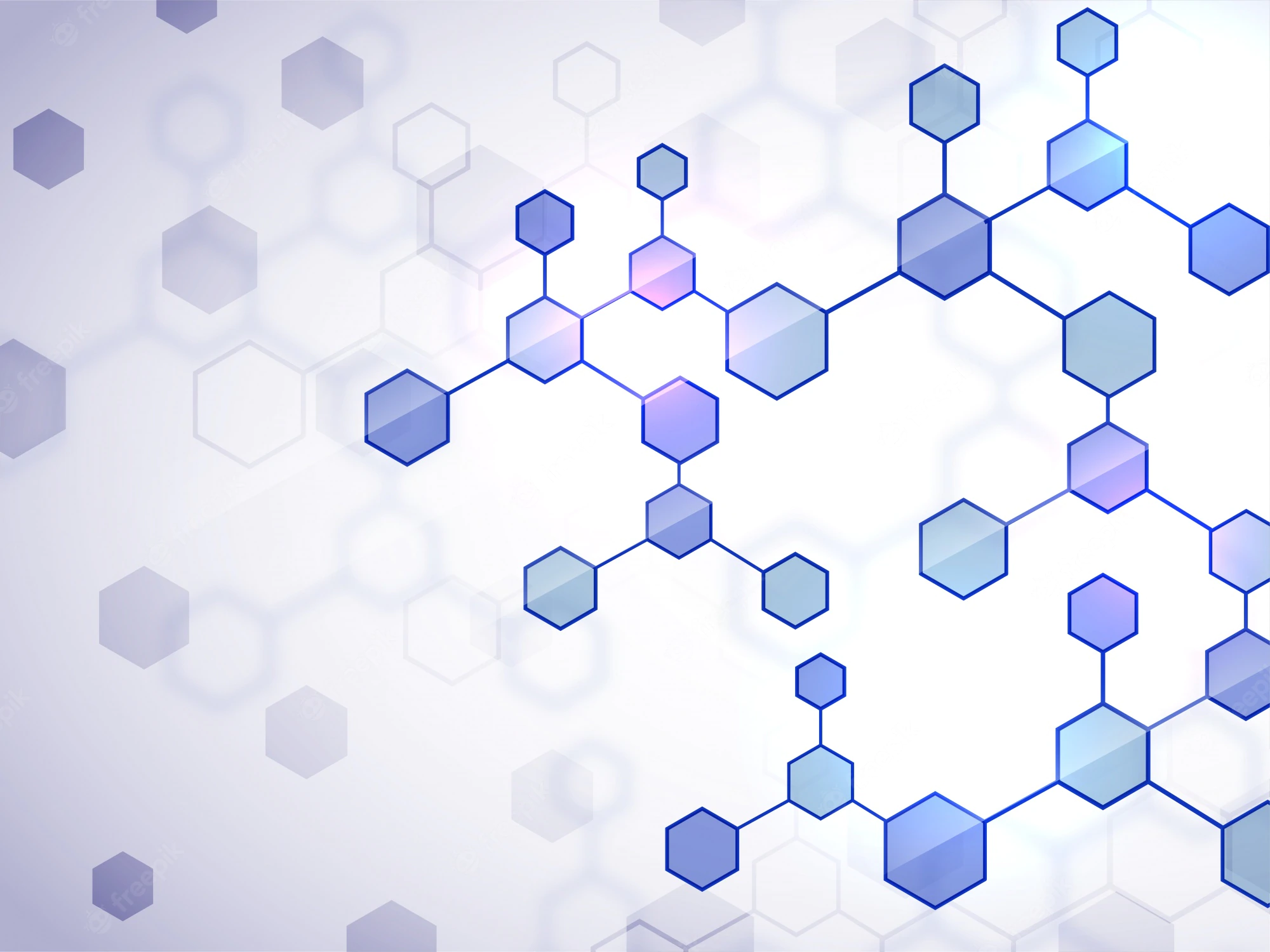 Sommaire
Principe d’une chromatographie d’exclusion
 Les deux type de phase
Passage des molécules à travers la colonne
Qu’est-ce que le domaine de fractionnement ?
 Choix du type de gel
 Les types de gel
 Choix du gel
 Méthode (manipulations)
Ordre de sortie des molécules en fonction de leurs temps d’élution ou de leur volume d’élution (schéma video)

Interprétation des résultats
 Chromatogramme obtenu
Conclusion : Questions cours (quizz)
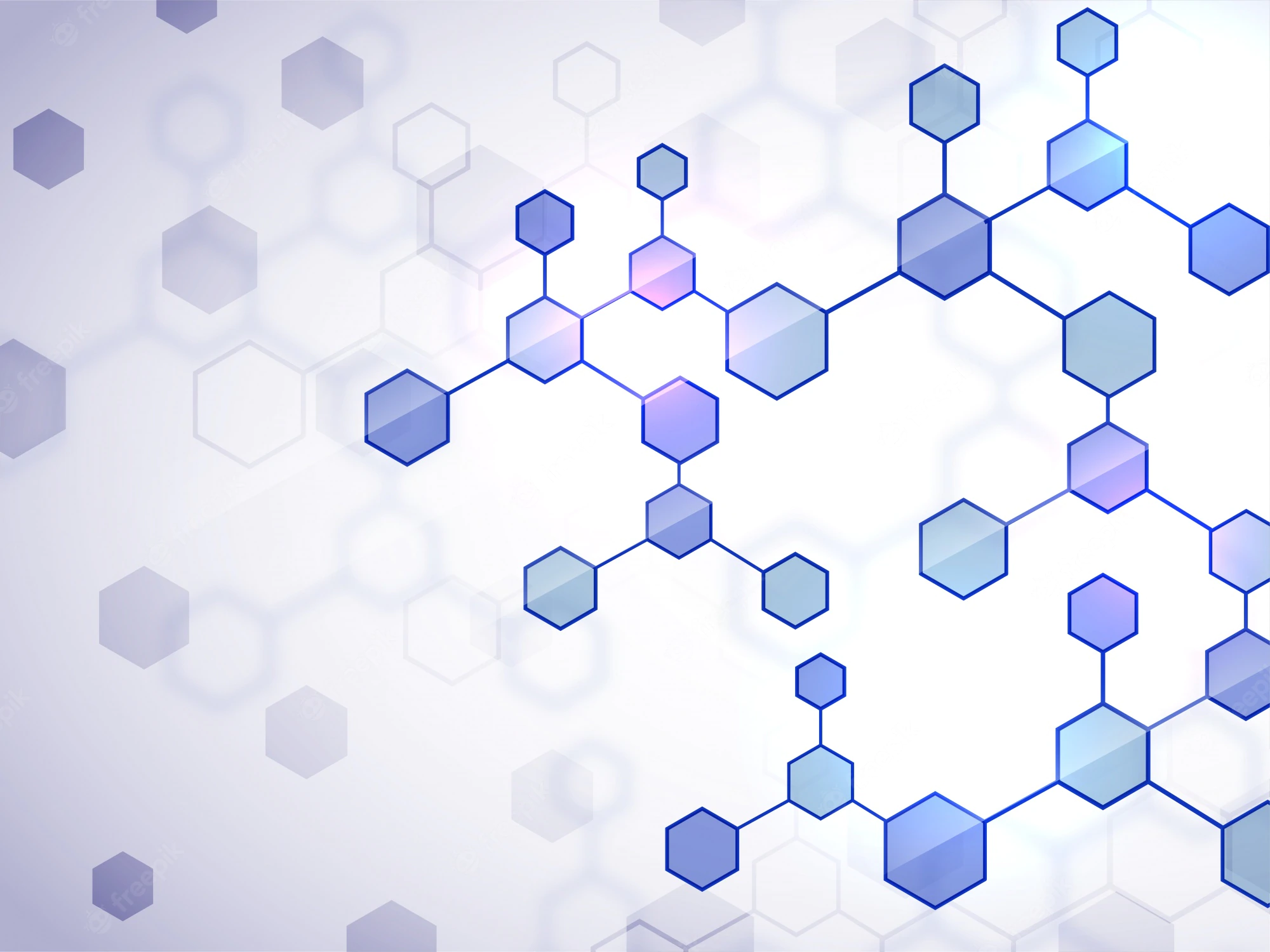 Principe d’une chromatographie d’exclusion
Définition: 
séparer des composants d’un mélange
selon le volume / taille de la molécule 

Principe: 
colonne contenant un gel 
grosses molécules migrent plus rapidement
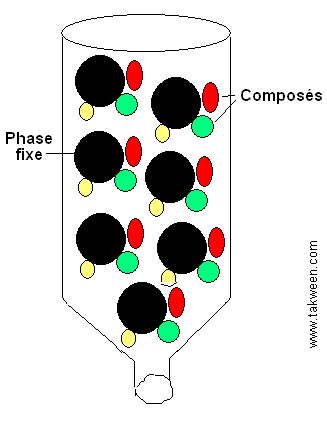 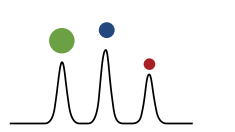 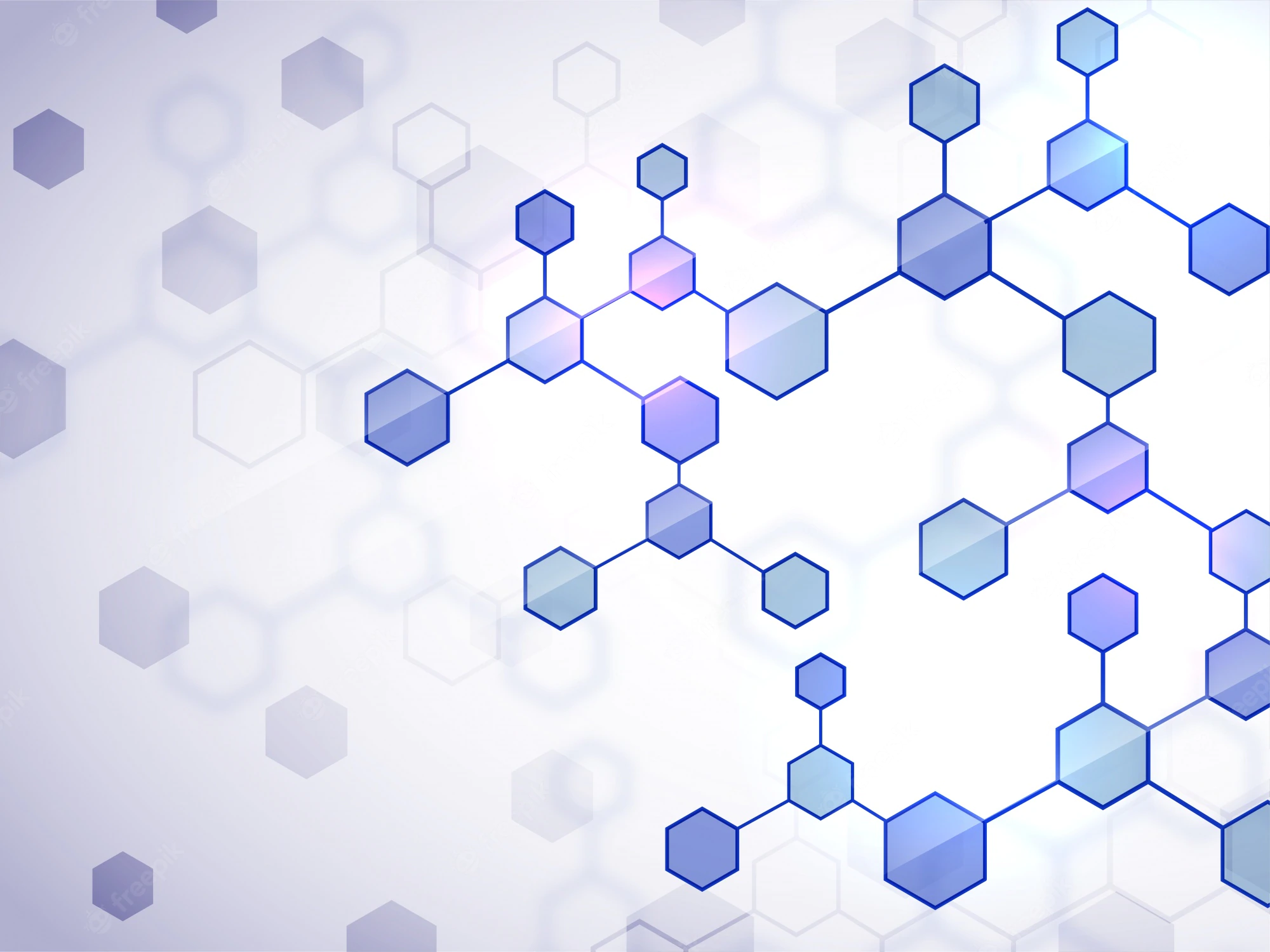 Les deux types de phase
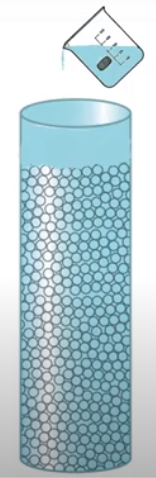 échantillon = PHASE MOBILE
Ligne de dépôts
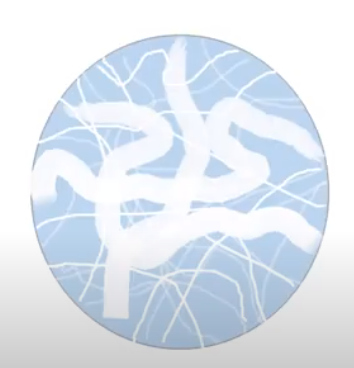 Colonne contenant le gel = PHASE FIXE
ZOOM
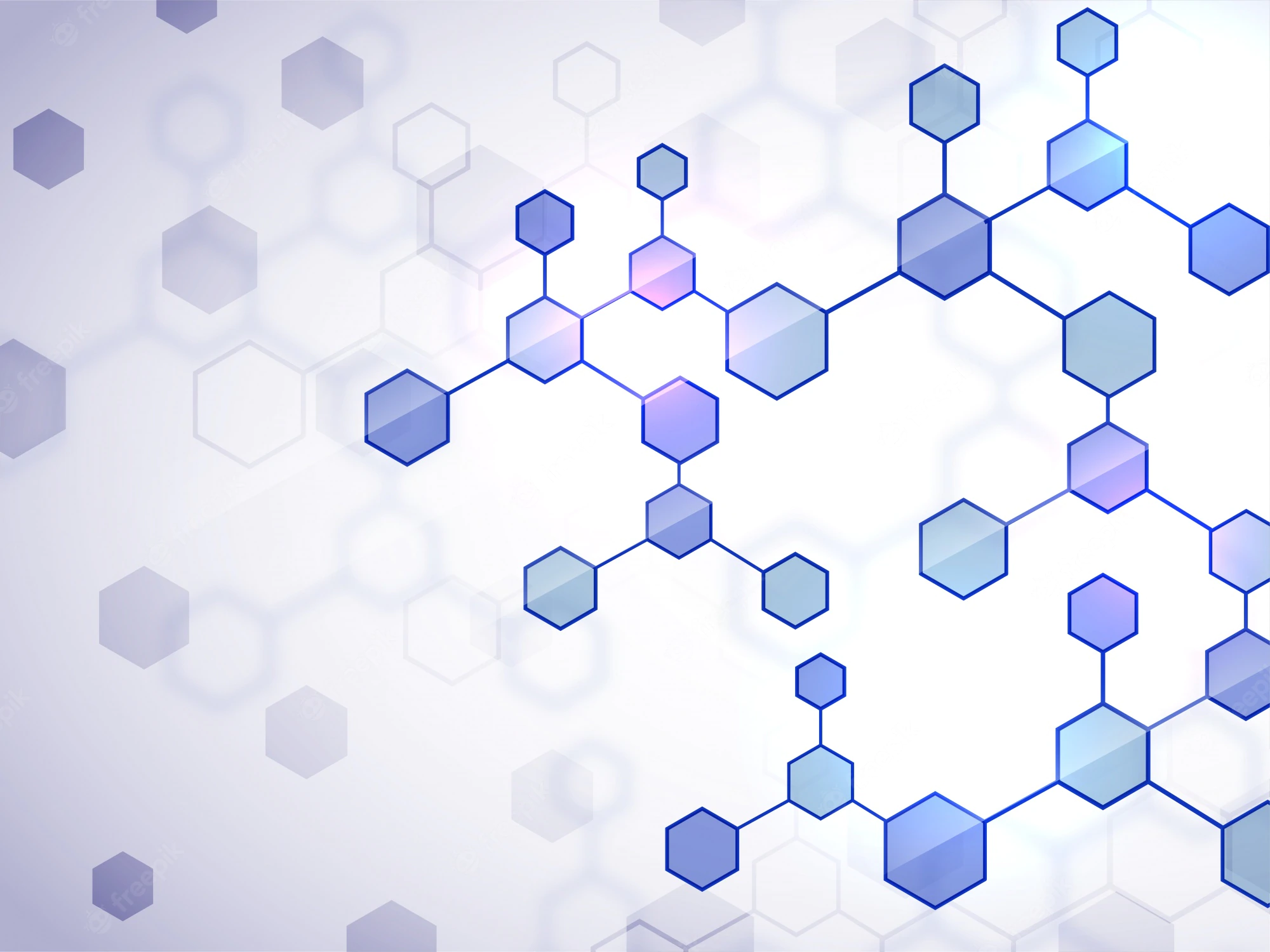 Un grain contenu dans le gel
Passage des molécules à travers la colonne:
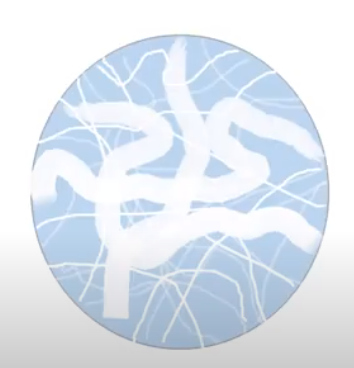 3 types de molécules:
les molécules exclues du gel 
les molécules qui diffusent partiellement 
les molécules qui diffusent totalement
Pores de différentes tailles
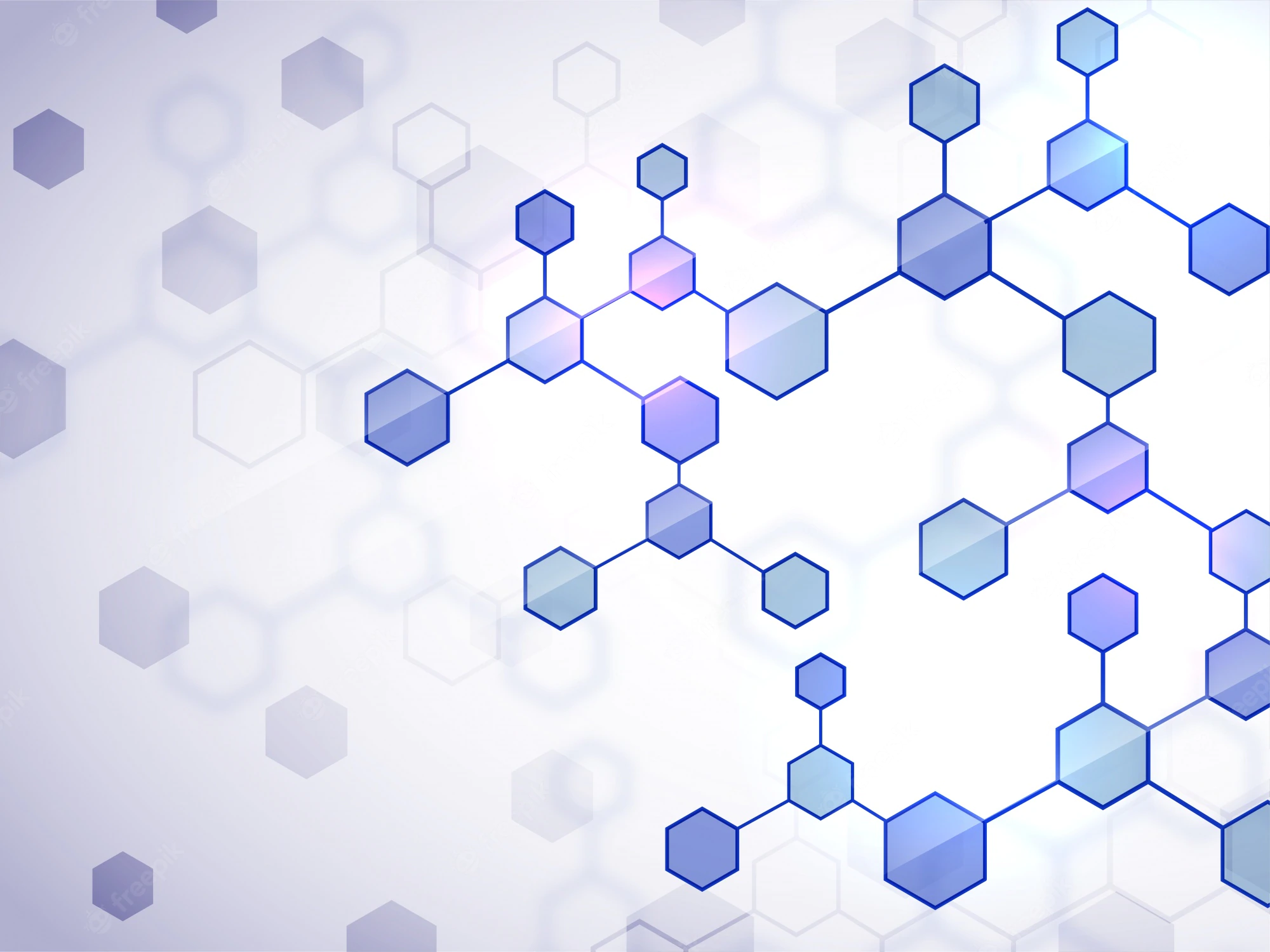 Le domaine de fractionnement
C'est la gamme des masses molaires possibles
pour lesquelles il y a :

-diffusion partielle (molécule qui diffusent partiellement) 
-diffusion totale (les molécules qui diffusent totalement) 
-englobement (les molécules exclues du gel)
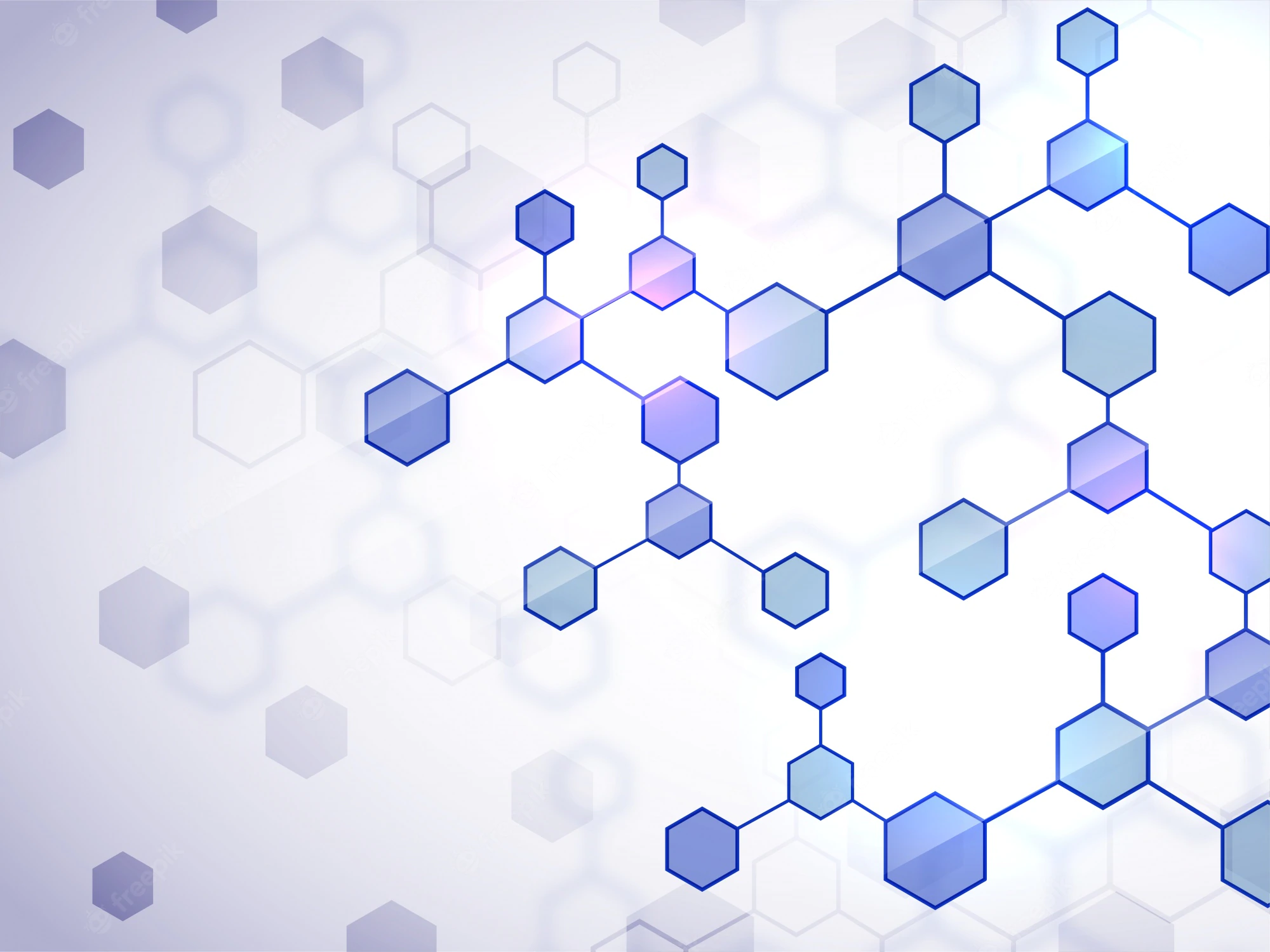 Le type de gel
Types de gels: 
Le gels hydratés 
polyosides bactériens de type dextran. Exemple : Le séphadexTM  ( G10 à G200) ou sépharoseTM(agarose). 

Gels permanents 
copolymères organiques ou bien des minéraux (silice).
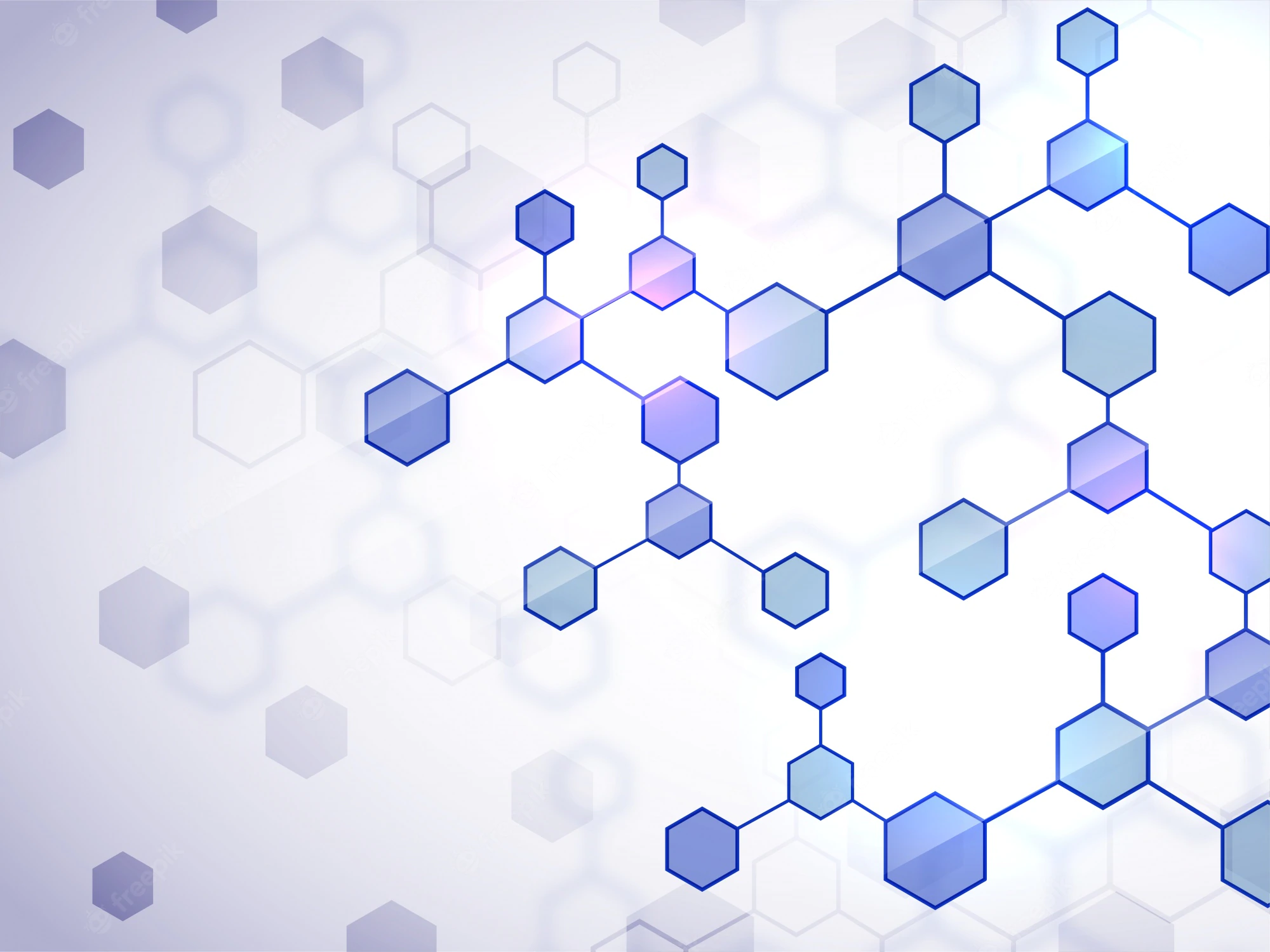 Le choix du gel
Le choix du gel dépend des contraintes expérimentales.
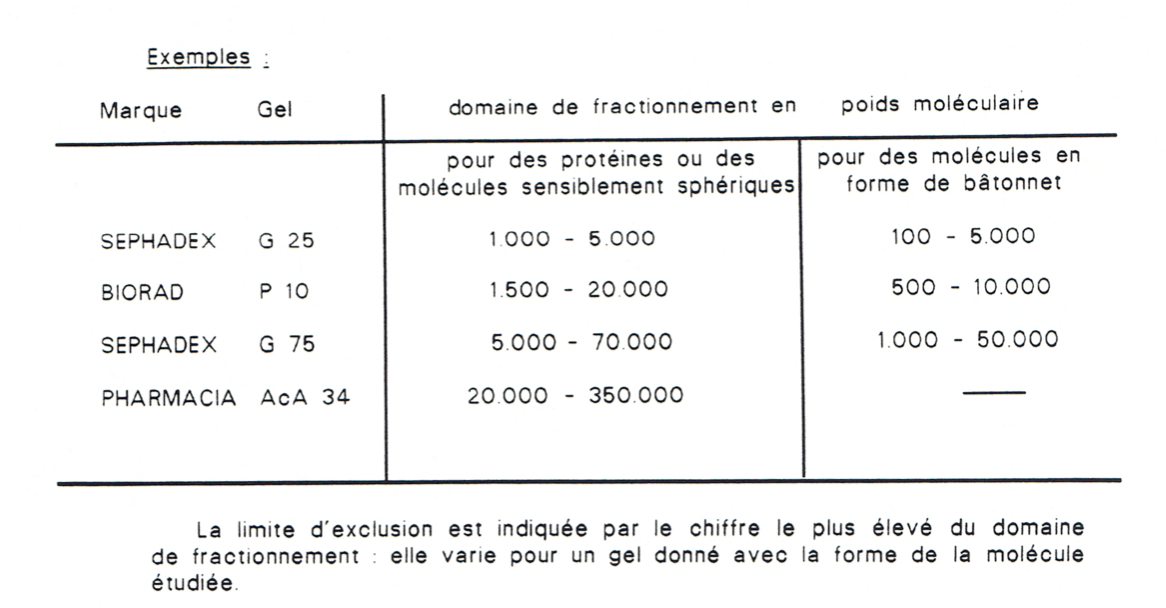 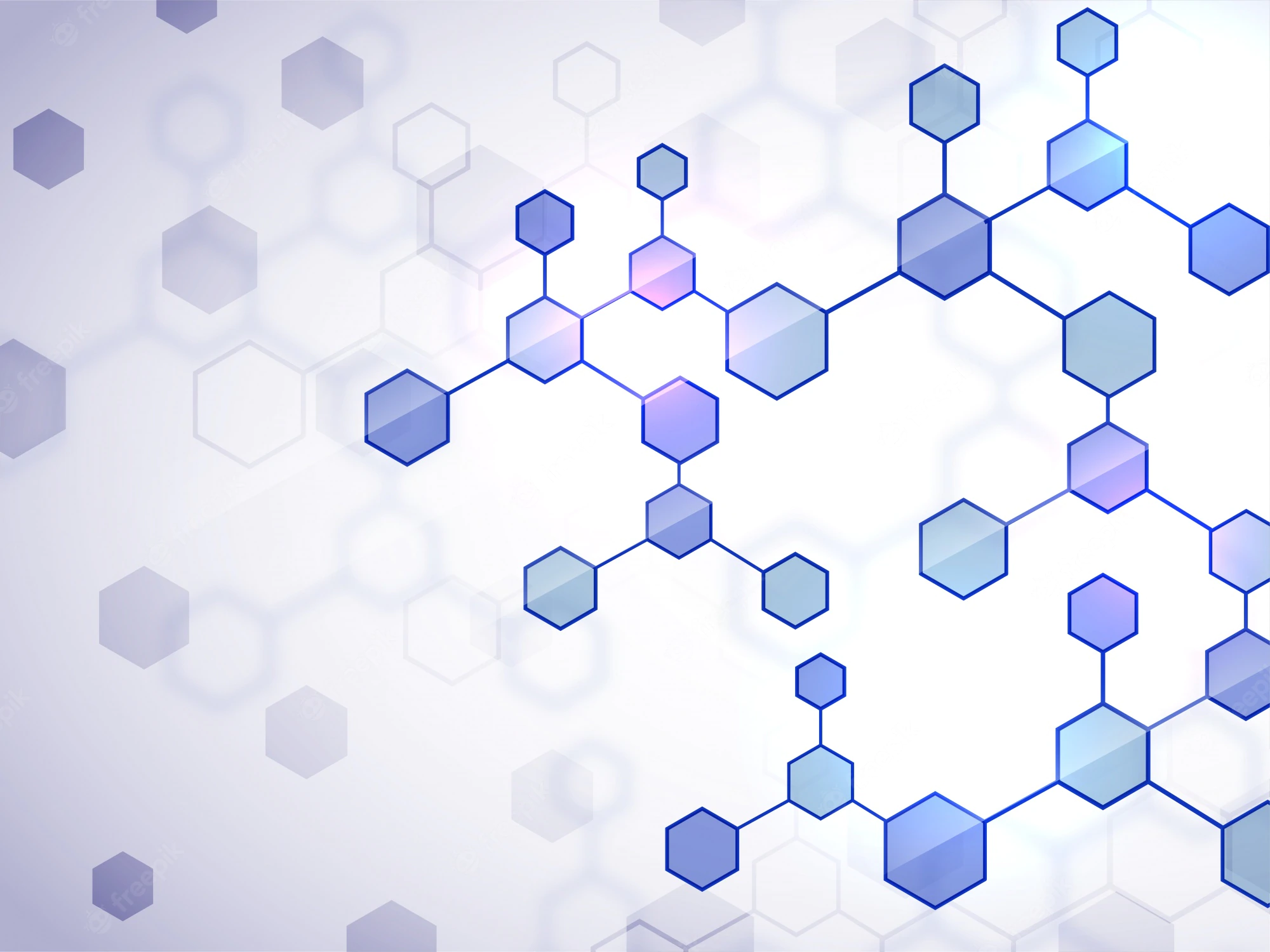 Méthode
ETAPE 1:  Régénération de la colonne
ETAPE 2: Dépôt de l’échantillon 
ETAPE 3: Élution
ETAPE 4: Rinçage de la colonne
ATTENTION !!!:  Il ne faut jamais laisser la colonne sécher car cela nuit à la qualité  de la séparation. (L’éluant risque de ne pas se répartir uniformément sur le gel.)   
On obtient donc des tubes contenant des fractions.
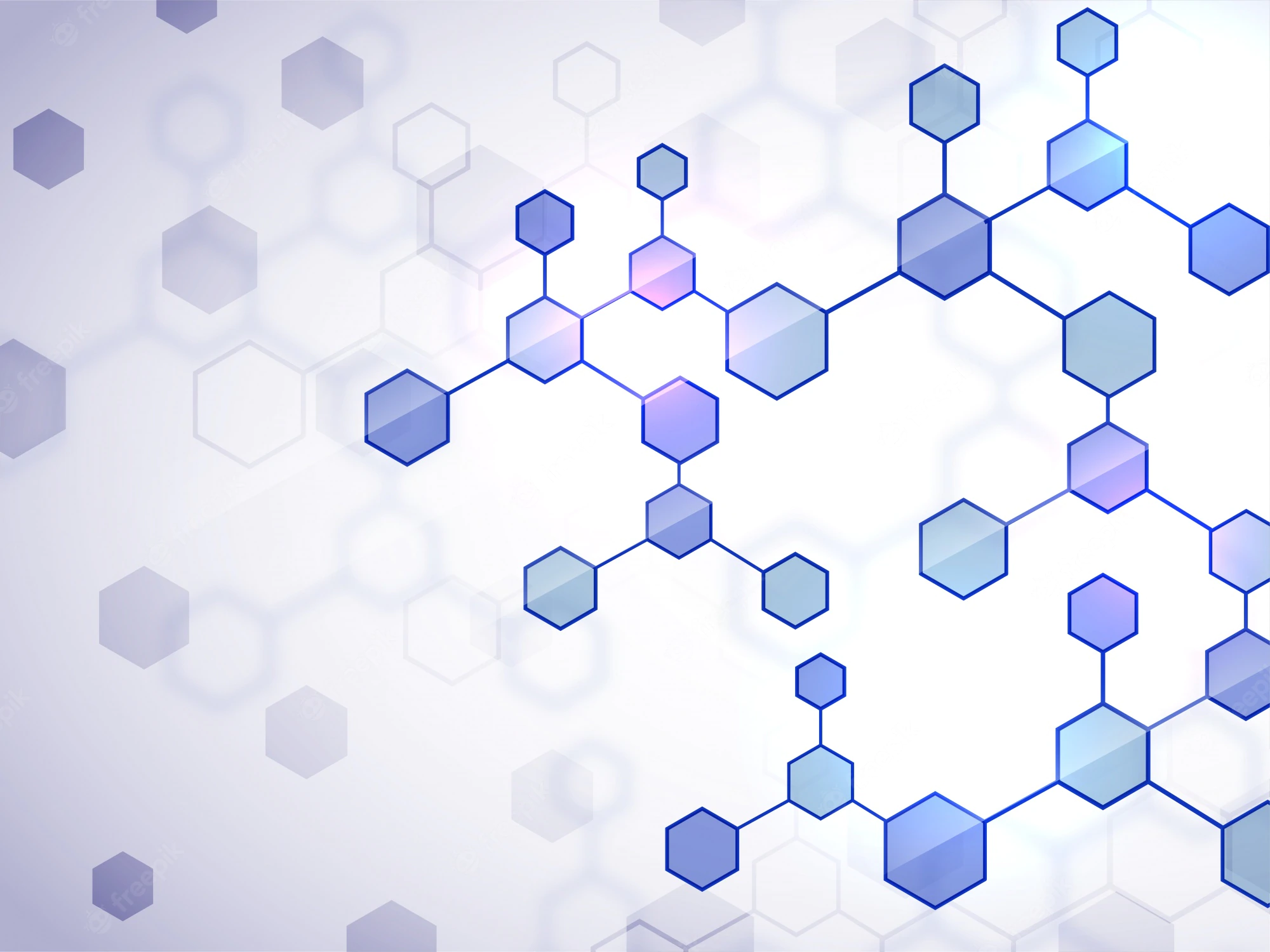 Chromatographie d’exclusion en Tp
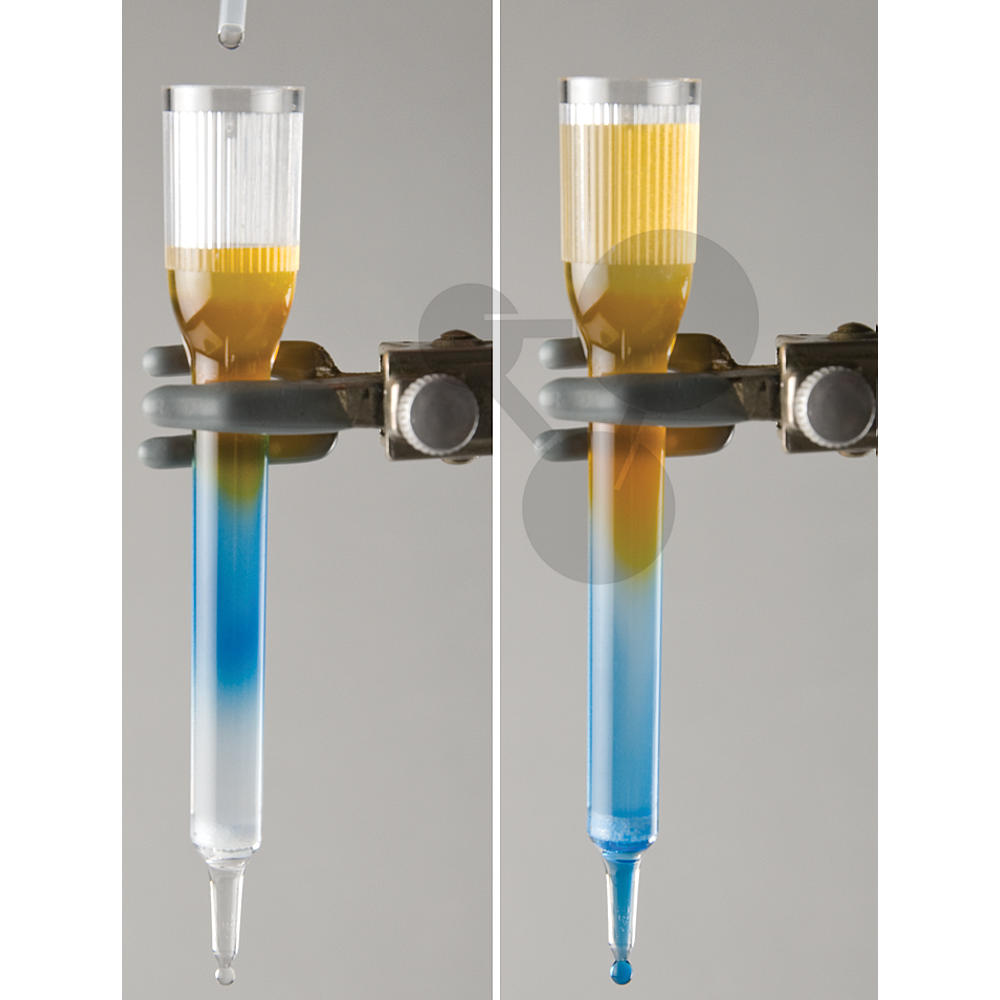 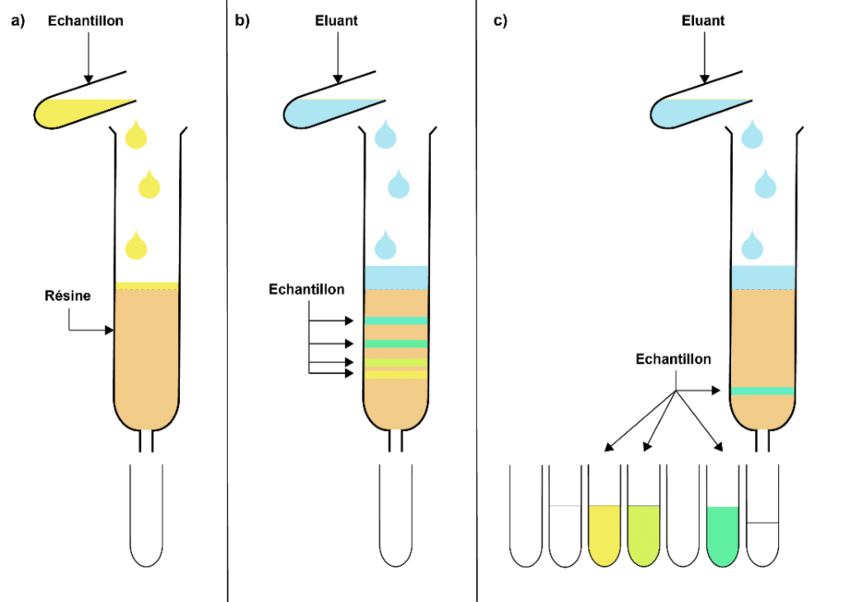 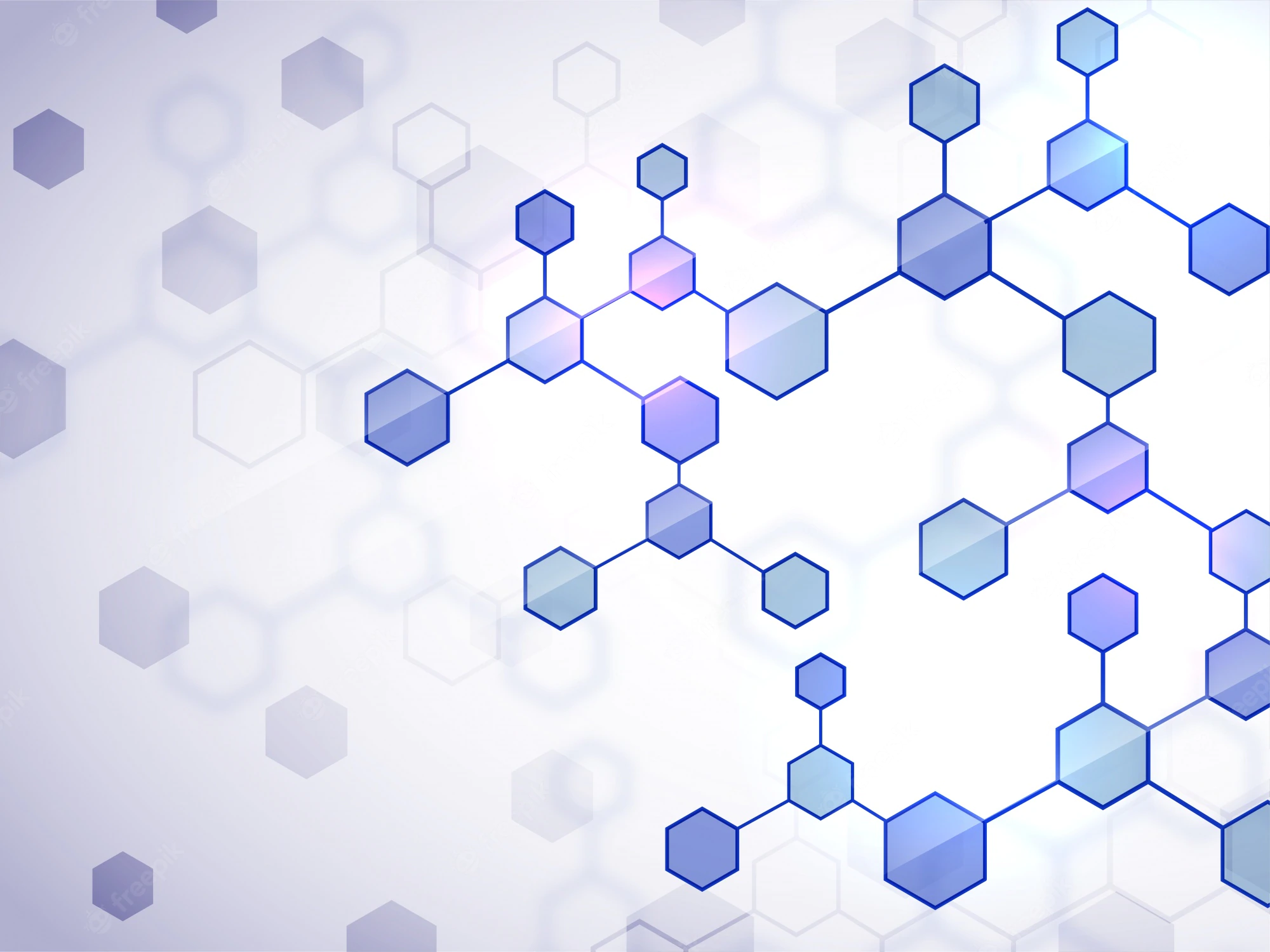 Ordre de sortie des molécules en fonction de leurs temps d’élution ou de leur volume d’élution
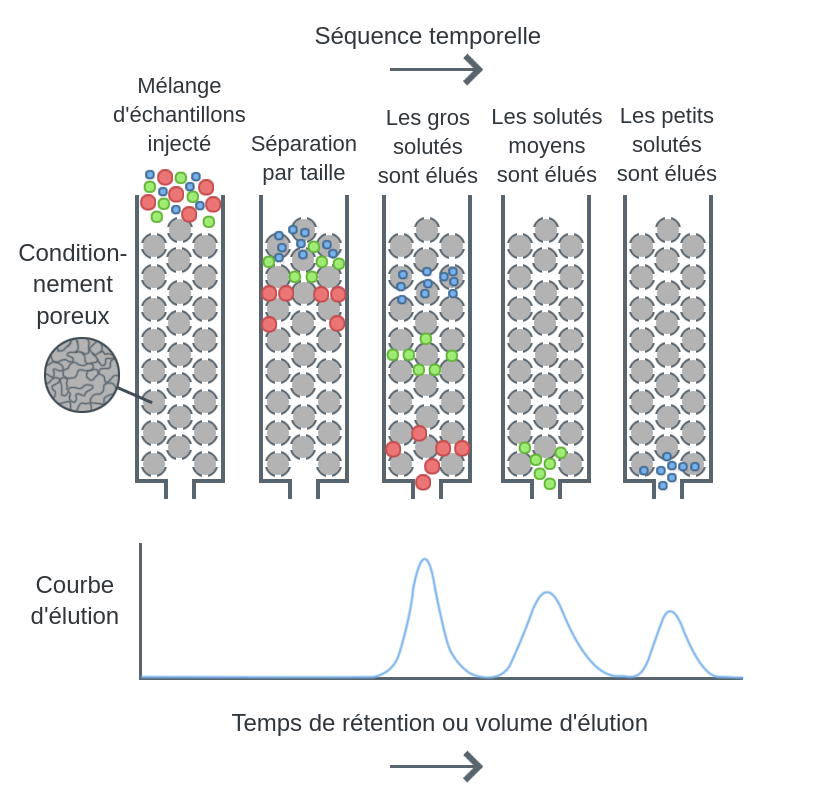 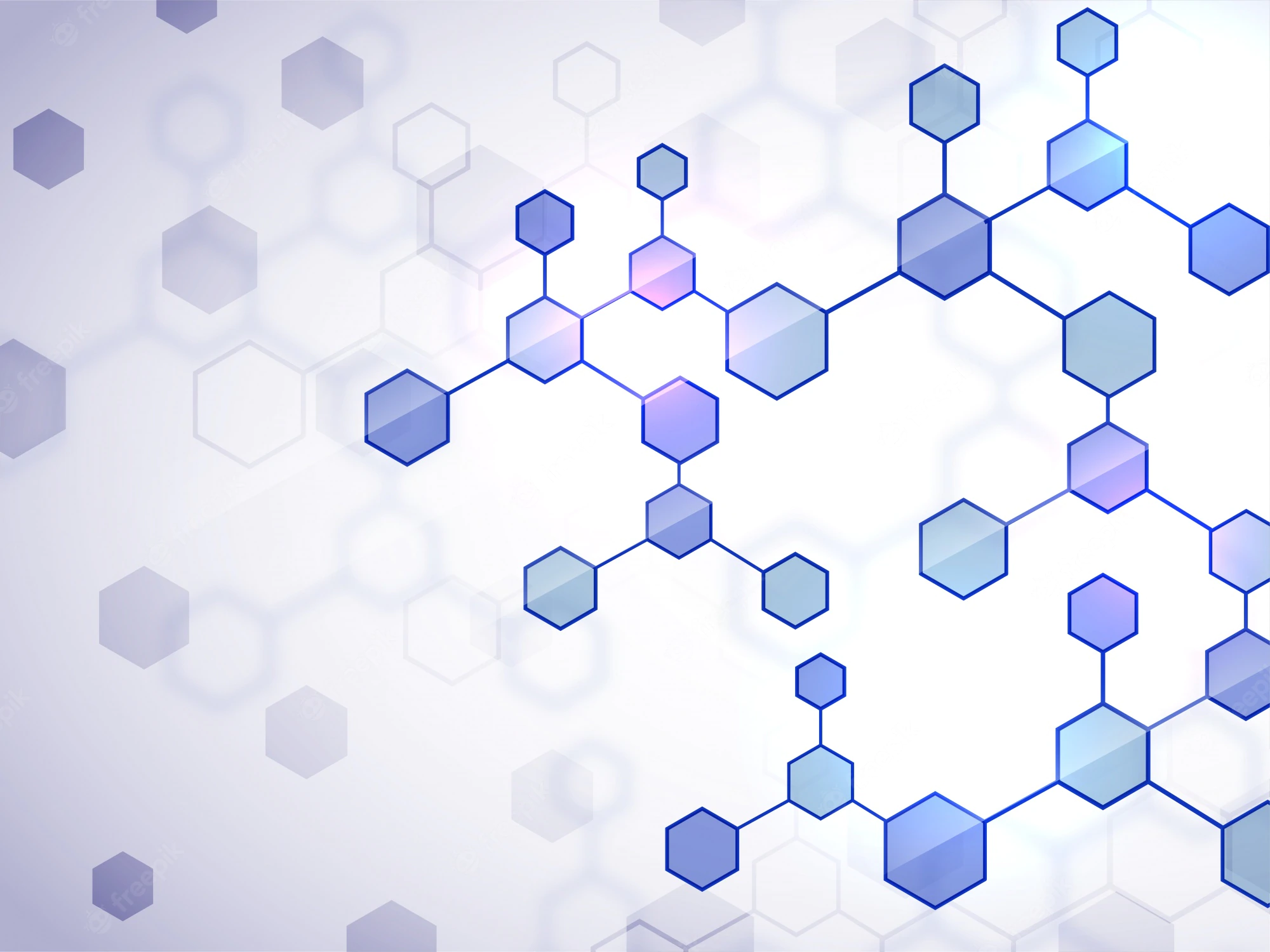 Représentation du logarithme de la masse moléculaire en fonction du volume d’élution
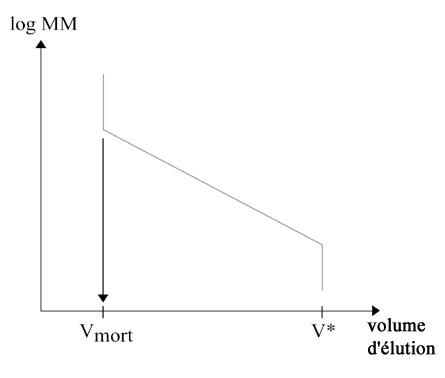 KAV = (Ve - Vm) / (Vt - Vm)
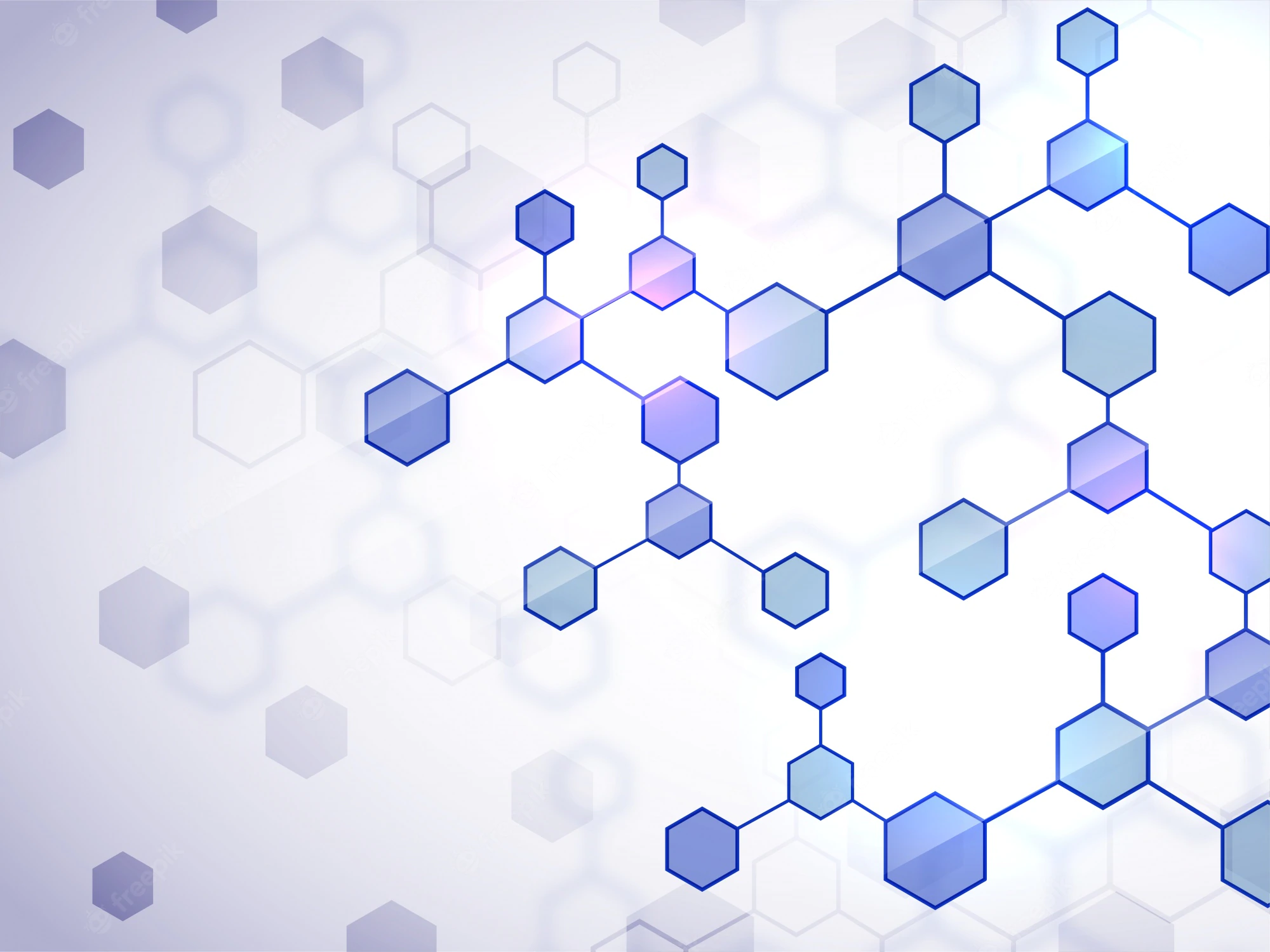 REALISATION D’UN DOSAGE
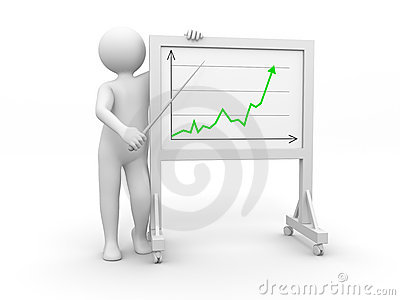 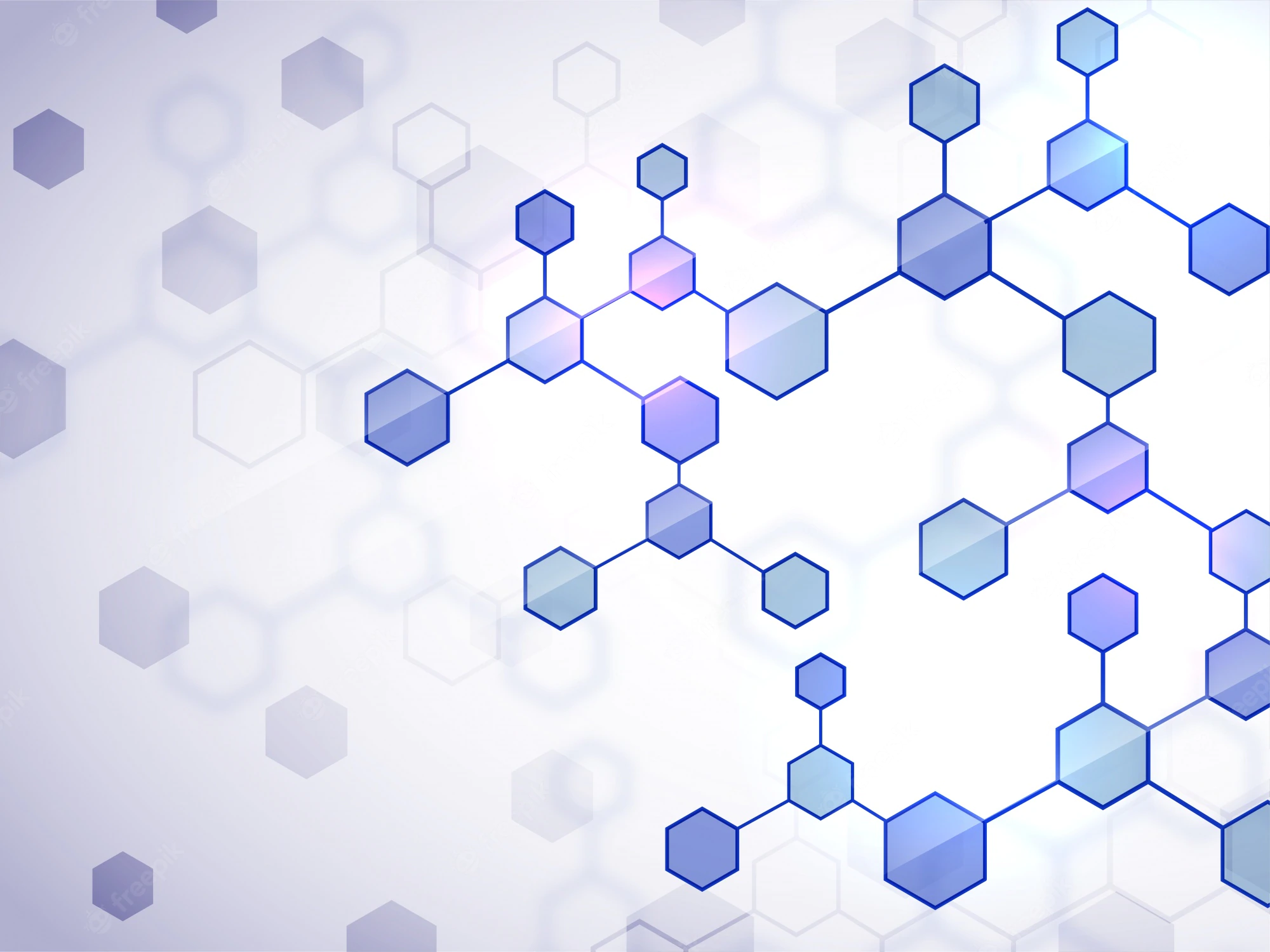 Chromatographie d’exclusion en Tp
(Tp 9: Purification de la vitamine B12 par chromatographie d’exclusion)
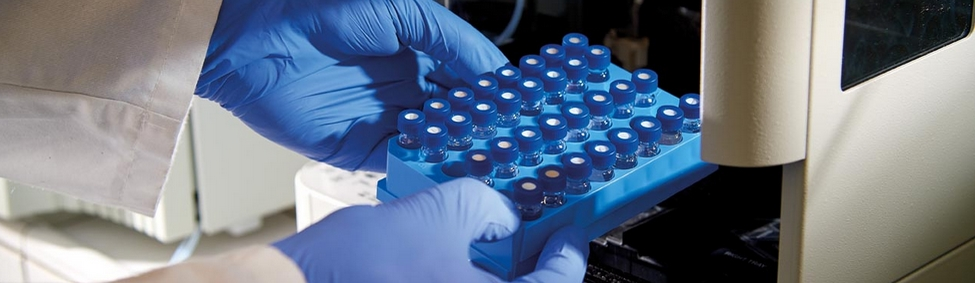 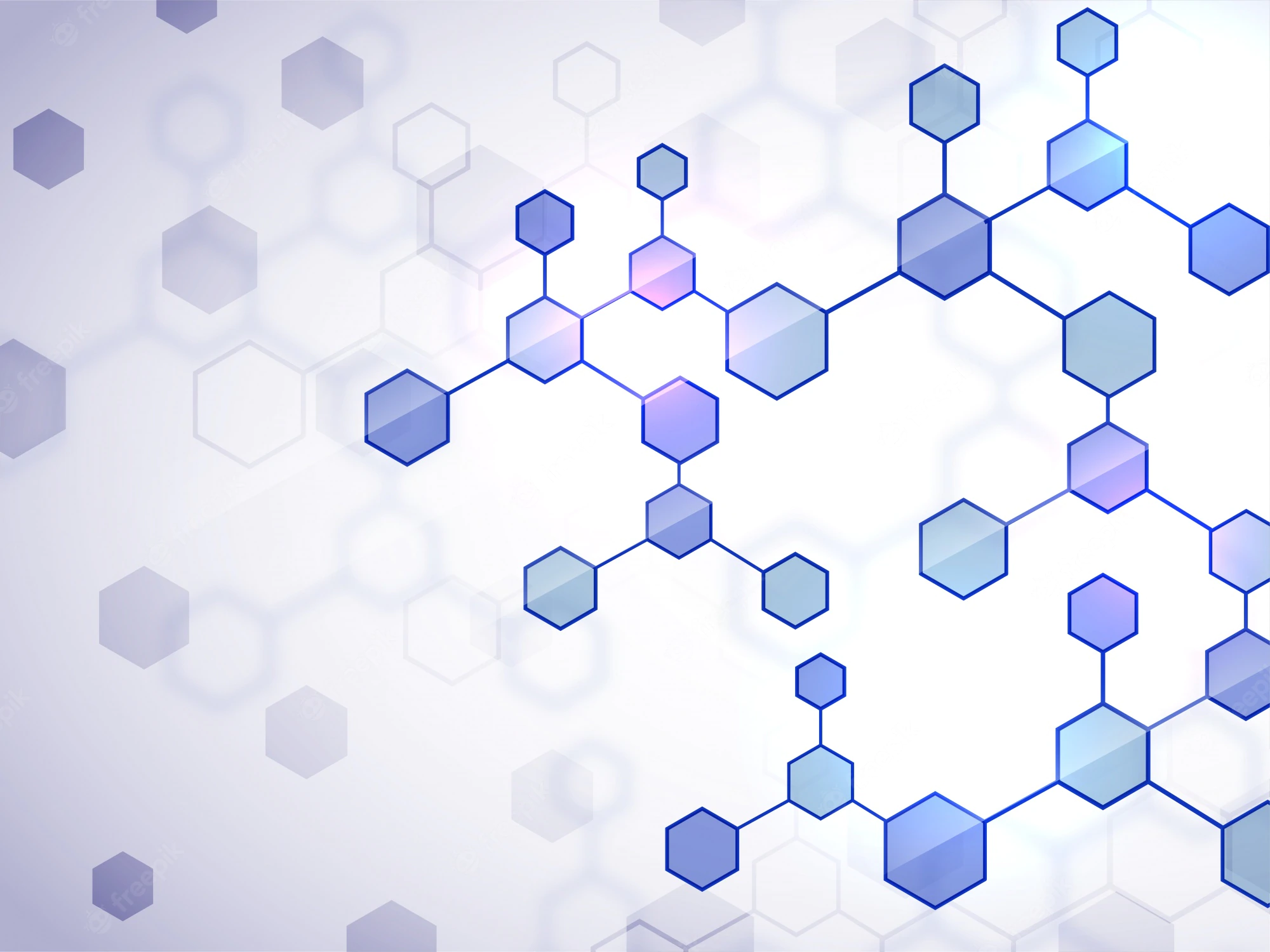 ETAPE 1:
ETAPE 1: Mesurer l’absorbance des fractions à une longueur d’onde selon la molécule voulue.
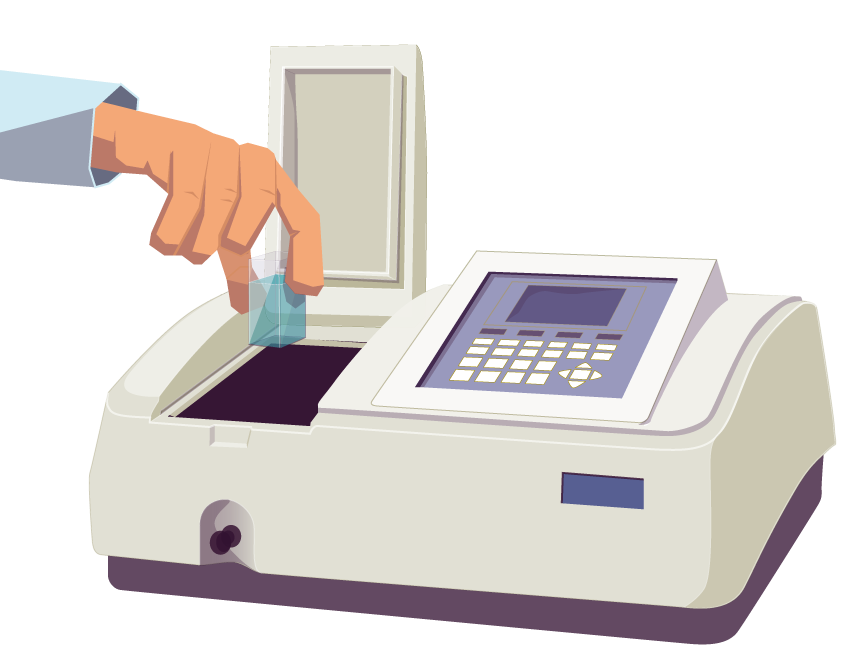 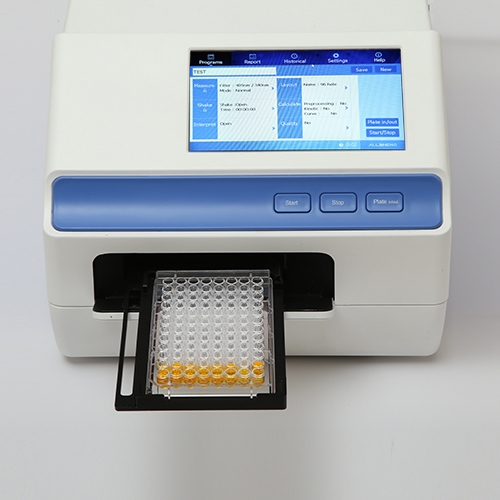 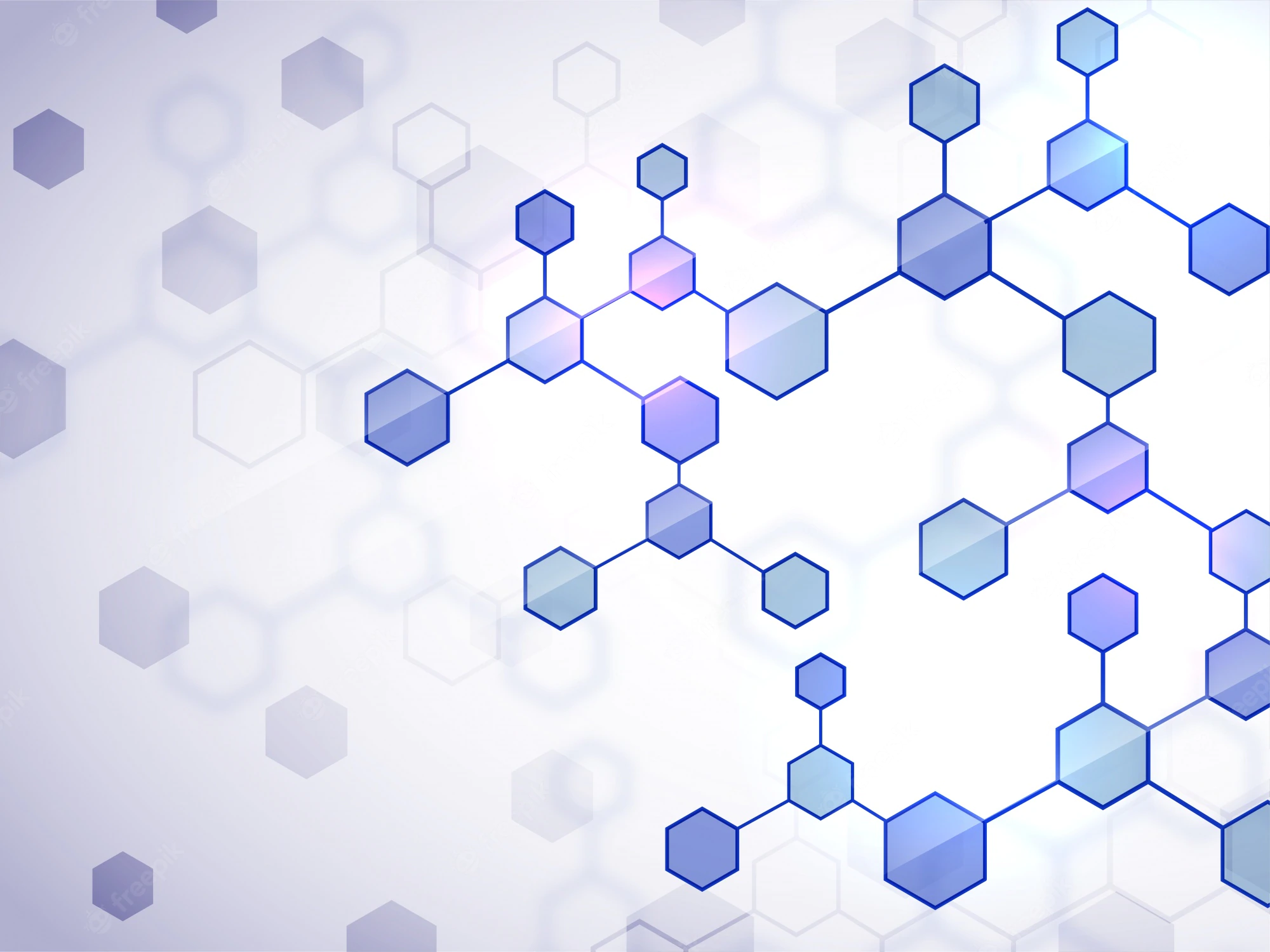 ETAPE 2:
ETAPE 2: Tracer le graphique de A=f(fraction)
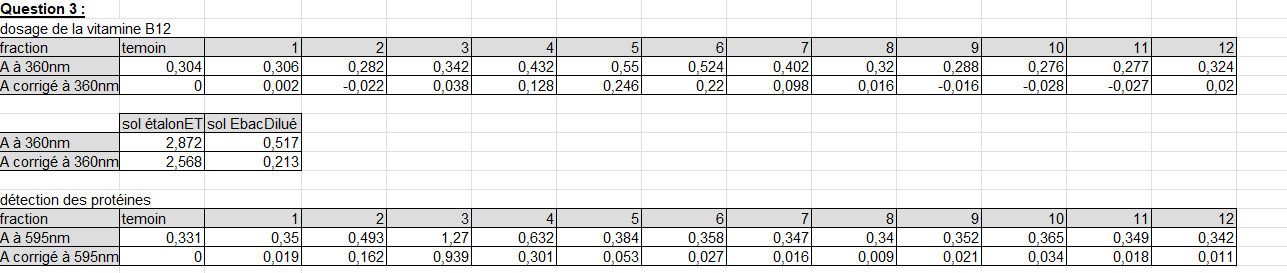 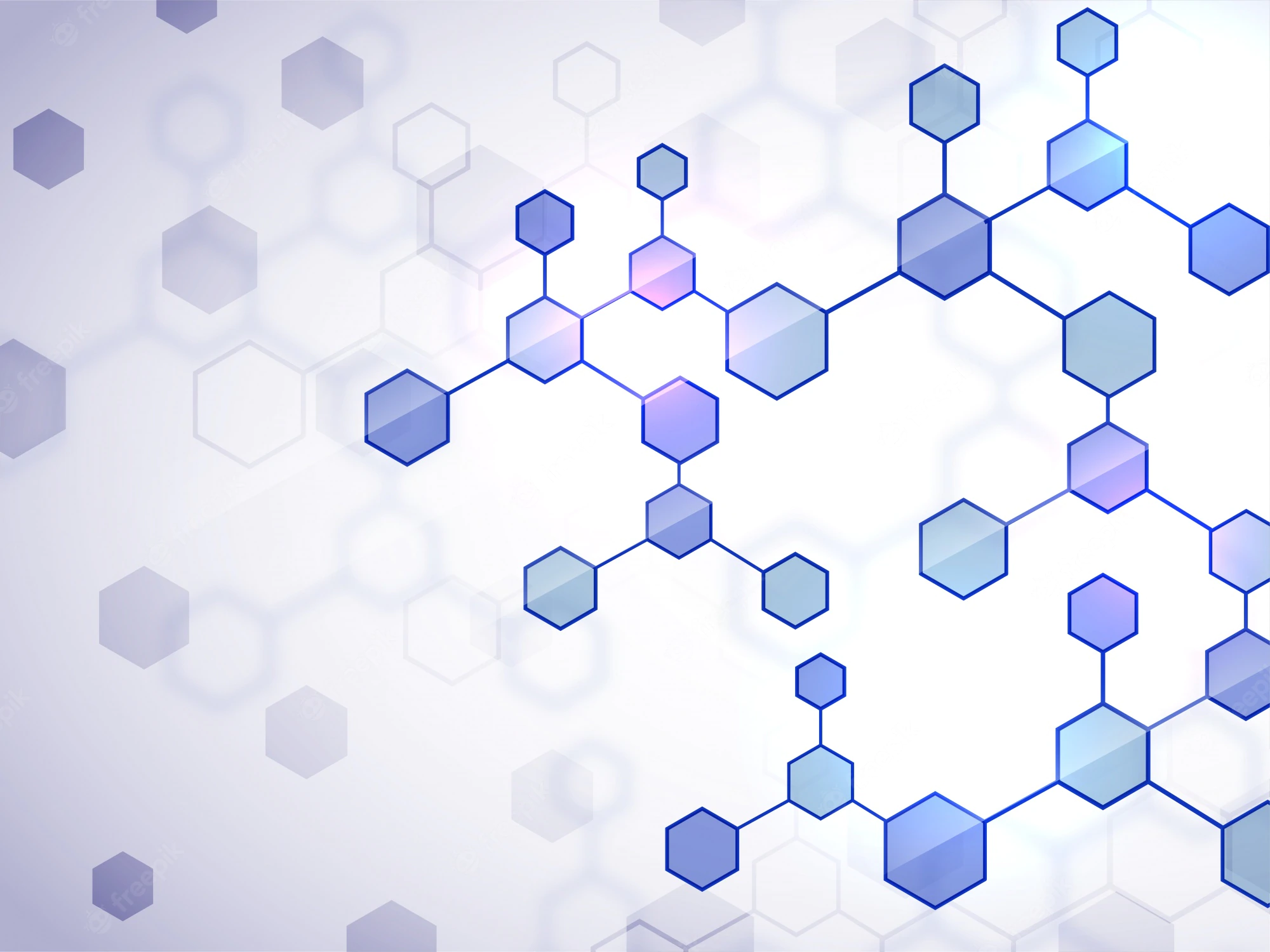 CHROMATOGRAMME
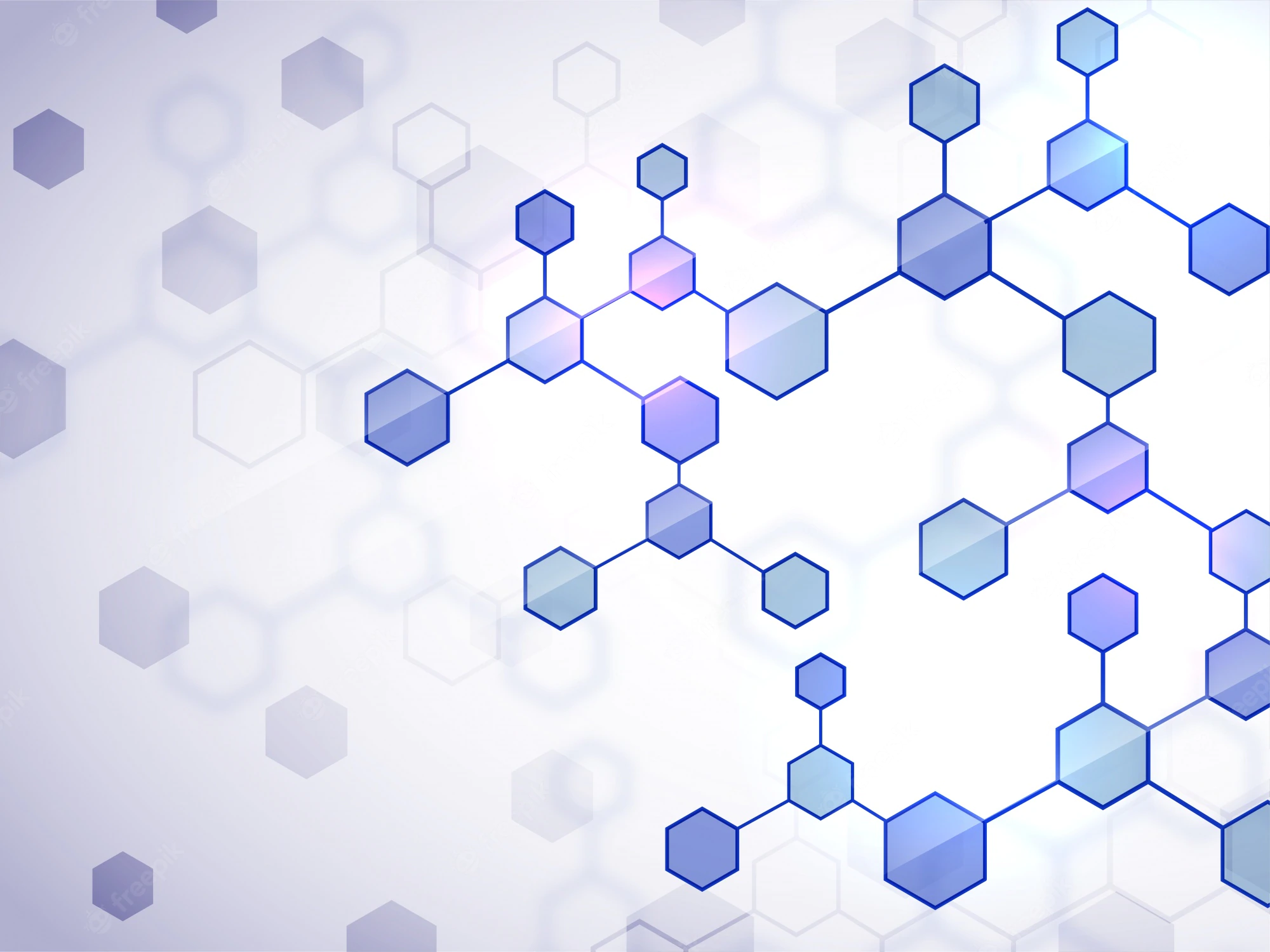 ETAPE 3:
ETAPE 3: Retenir 3 fractions qui ont les absorbances les plus élevées.
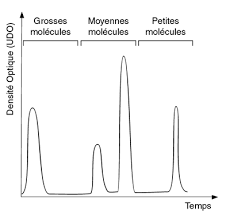 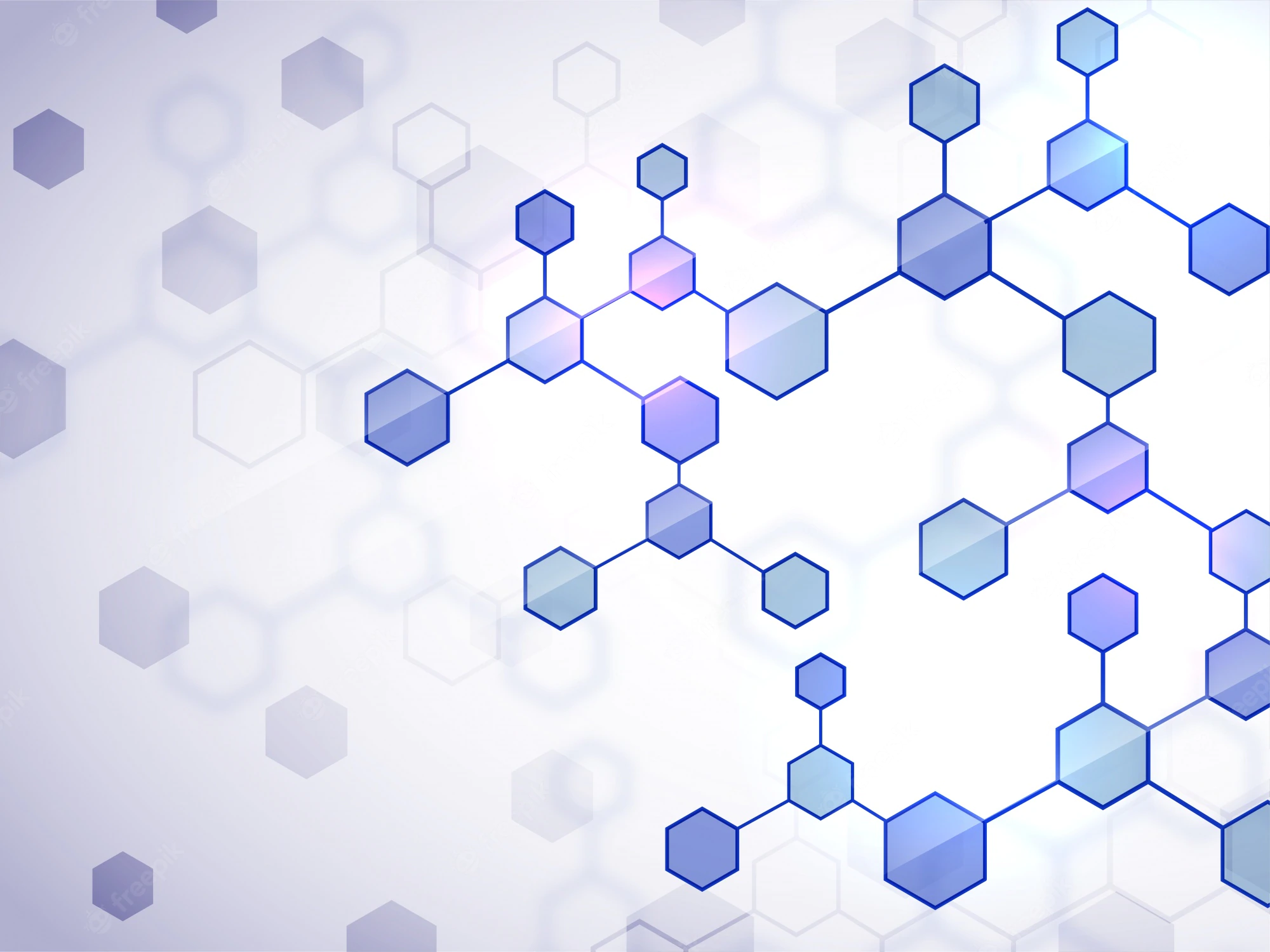 ETAPE 4:
EQUATION AU GRANDEUR:

ρ(molécule voulu; fraction) = A (fraction)* ρ(molécule voulu; sol étalon) / A (étalon)

EXEMPLE: 
A(fraction) = 0,939 
ρ(protéine; sol étalon) = 10 g/L
A (étalon) = 2,872

Alors : ρ(molécule voulu; fraction) = 0,939*10/2,872 
		                 = 3,27 g/L
ETAPE 4: Déterminer la concentration en masse dans chacune des fractions :
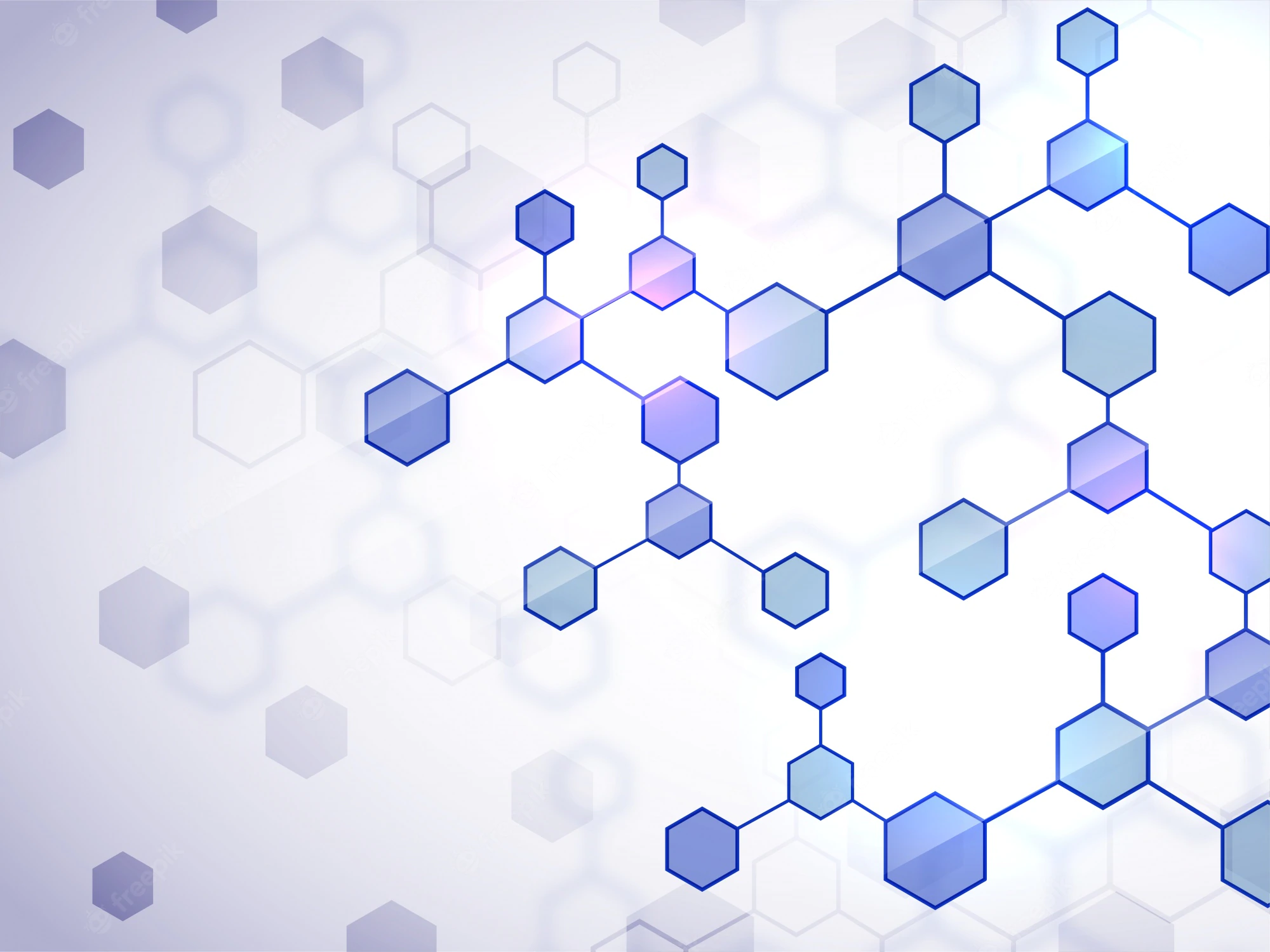 ETAPE 5 :
ETAPE 5: Déterminer la masse dans chacune des fractions :
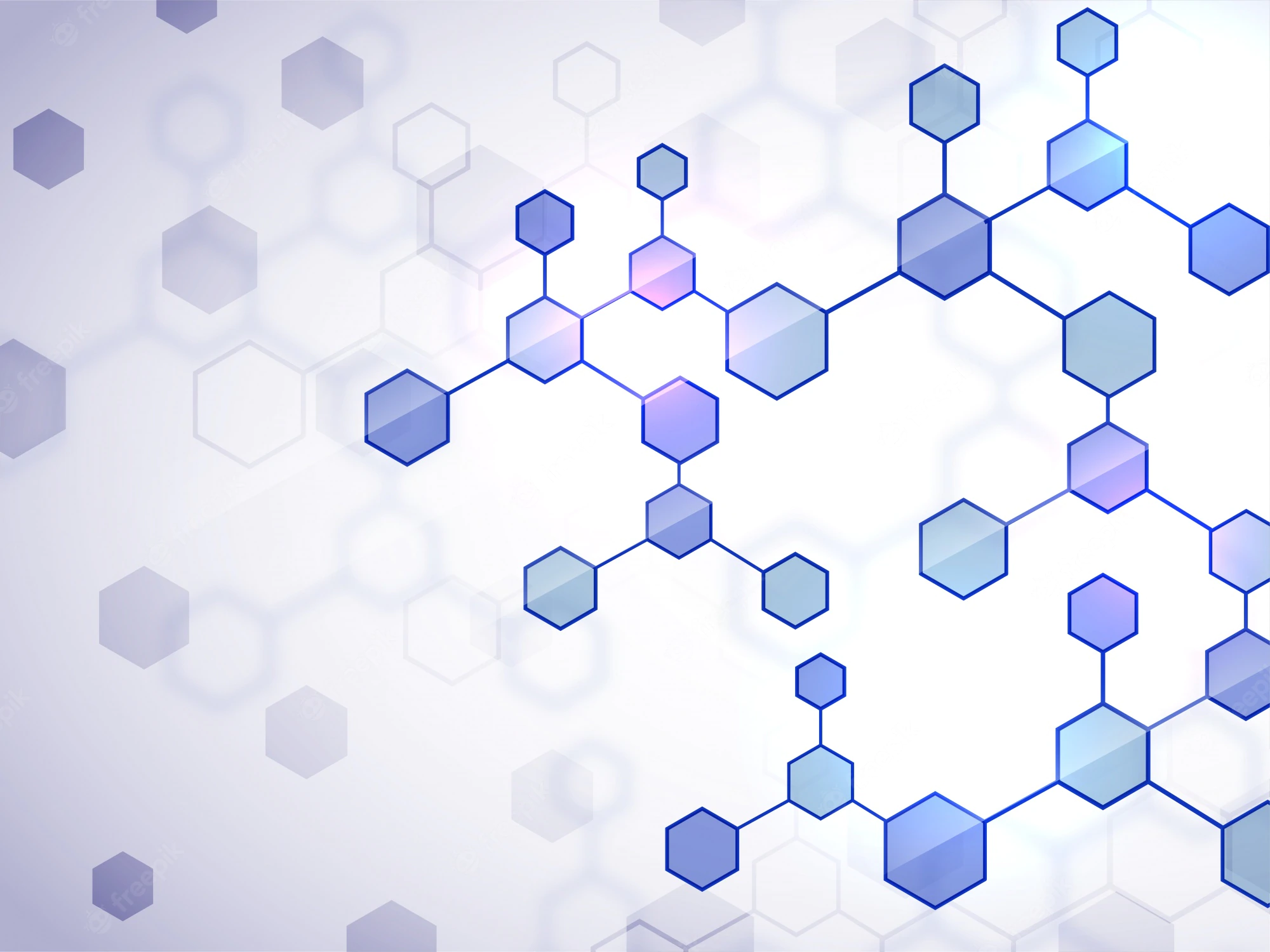 ETAPE 6 :
ETAPE 5: Déterminer la masse total récupérer (en additionnant les masses obtenues).
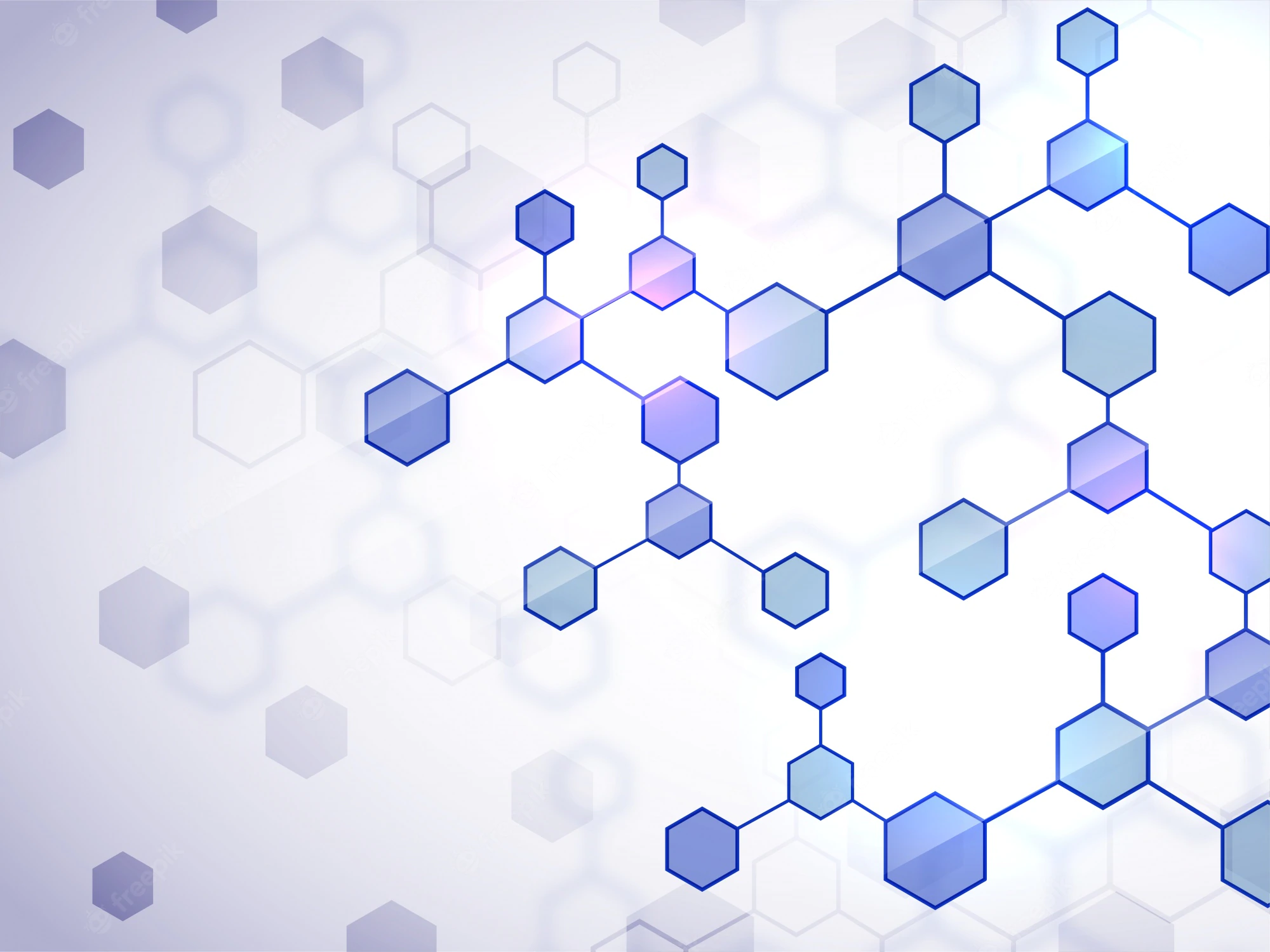 Conclusion
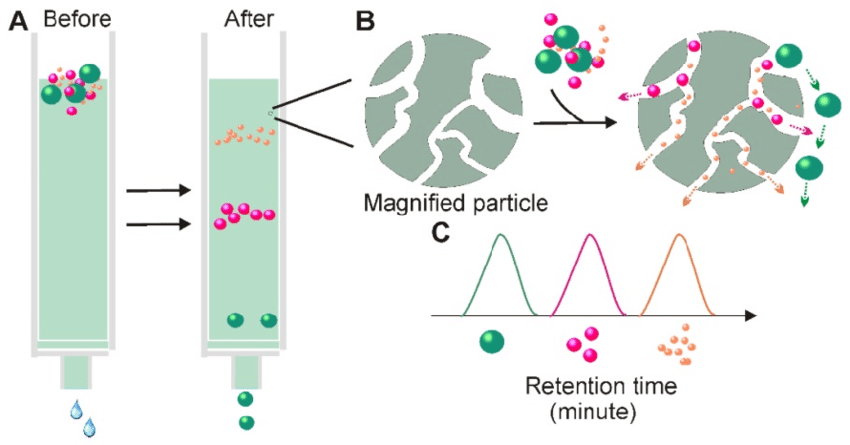